Cape Town State WarehouseICD Presentation
26 January 2018
Version 1
Background - The State Warehouse Refurbishment Programme
The State Warehouse Refurbishment Programme was initiated in 2014/15 Financial Year and was implemented at prioritised sites as an endeavour to ensure alignment to the Customs Mandate:
Beitbridge
Musina
Groblers'bridge
Lebombo
ORTIA
Cape Town
Durban
Karsene
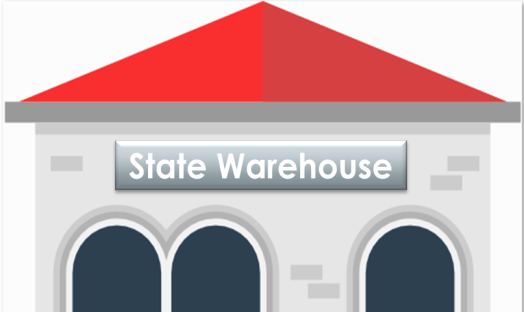 Customs Mandate
Partner in enhancing South Africa’s economic growth
Provide first-line of control over the movement of goods across our country’s borders
Promote South Africa as a safe and trusted trading partner and investment destination
Our Vision
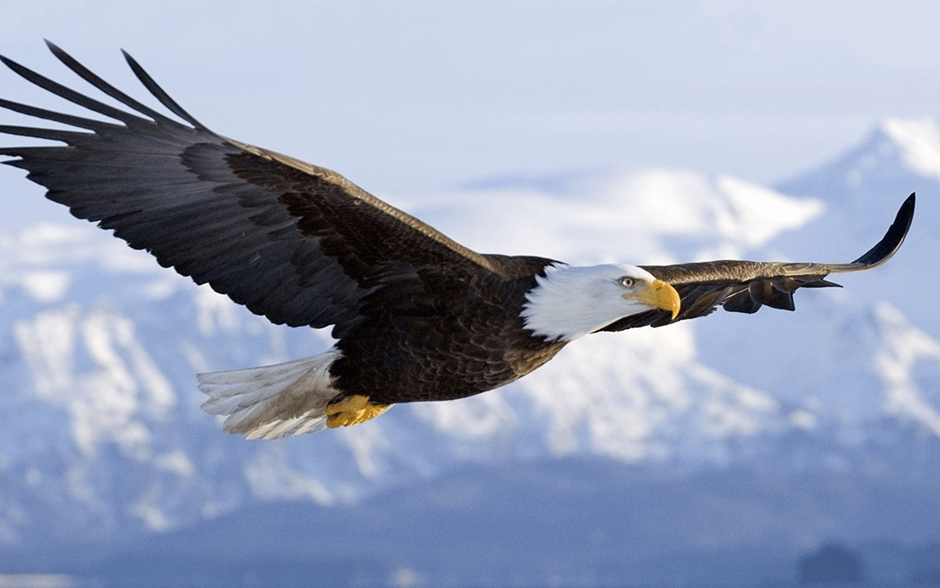 ‘Together, taking Customs to greater heights’
Customs that achieves 100% detection rate on illicit trade 
Exceeds revenue target by higher margins 
Make use of relevant technology to improve service delivery
Have highly committed, effective and professional teams that create a positive cross-border experience for all travellers and traders
Become a global reference point
Enabling Models Towards Building World-Class State-Warehouses
World Class
Optimisation
Predictability
The immediate focus of the Turnaround programme is to drive the Repeatability  milestone – standardising and addressing ‘noise’ in the system
Repeatability
Reward: 
Recognised by 
traders, clients, employees, peers 
and other stakeholders 
as the industry leader in Customs warehouse operations
Dynamic: 
Lean Methodology  will drive effective on-time delivery, cost management, enablement of strategic objectives and “real-time” management  tools e.g. Six Sigma DMAC Methodology
Integrate: 
Integrated systems to enable high levels of certainty across all levels of operational  performance, use of bar code scanners, RFID etc.
Standardise: 
Executing in the same manner, across all SWH processes, every-time. Keep it simple, drive concept like 5S, visual management etc.
Change and Communication Management  is integral to, and underpins the success of the Journey, particularly during the Repeatability and Predictability stages
Cape Town State Warehouse Programme
Project Journey began in September 2016. Cape Town’s State Warehouse was one of the 8 prioritised sites Identified during the State Warehouse Programme. 
The End-to-end Warehouse Refurbishment activities included the following:
Upgrade of existing offices.
Introduction of Racking and Shelving
Electrical Supply to enhance warehouse lighting and improvement of Risk Control measures
Enhance capacity and storing for the following areas:- general storage per commodity segmentation, high value, hazardous, and bulk goods storage areas,
Improved Client Interface Area
Technology Infrastructure upgrades - The patch room was moved from the 1st floor to the ground floor to host Network and Security cabinets, UPS, Air conditioners and other IT equipment. 
Upgraded Technical Security (Control Rooms, Access Control, CCTV,  Electrical Fencing, Caging of the Operational Space to  improve Risk Management Controls) Installation of the Aluminium  Water Tanks, to support the upgraded Fire System due to the Water shortage challenges in Cape Town).
Enhanced the SWH Inventory management approach (DA322 improved to a spreadsheet and migrated into SWIMS).
The new state warehouse process enables Customs to publish dated stats of goods on the SARS website.
Introduction and implementation of the Lean Methodology and 5s.(A 5S program focuses on having visual order, organisational cleanliness and standardisation
CAPE TOWN JOURNEY
AFTER
BEFORE
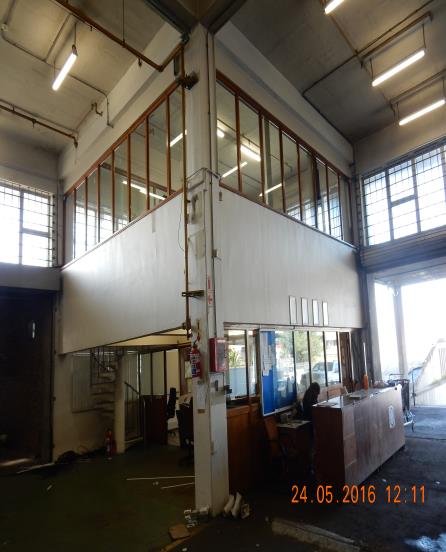 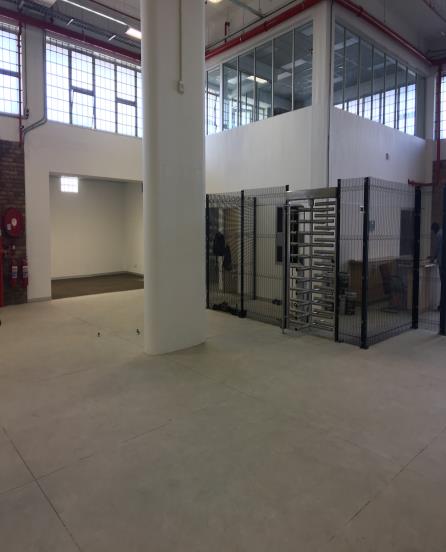 CAPE TOWN JOURNEY
BEFORE
AFTER
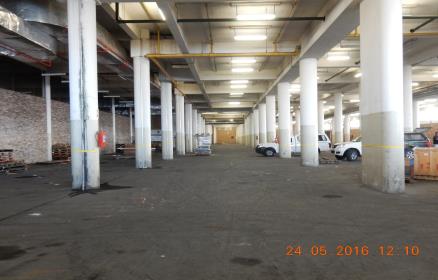 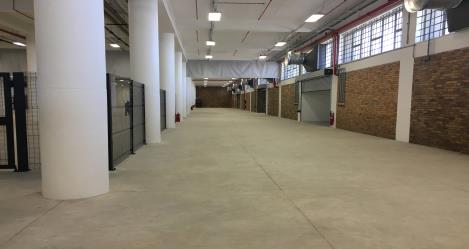 CAPE TOWN JOURNEY
BEFORE
AFTER
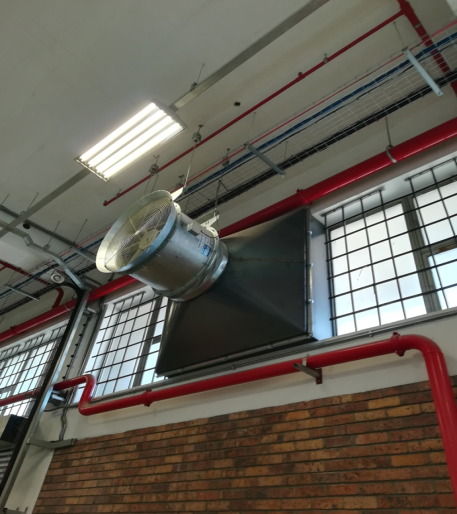 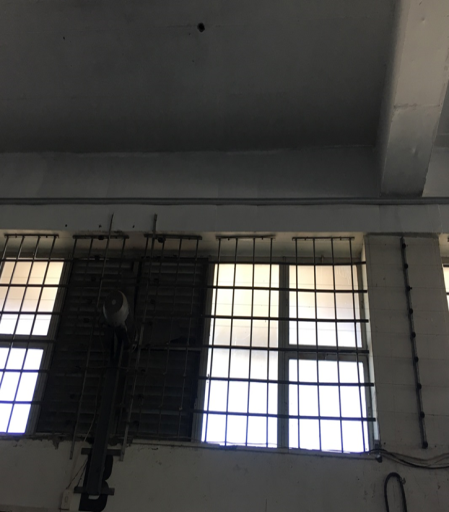 CAPE TOWN JOURNEY
BEFORE
AFTER
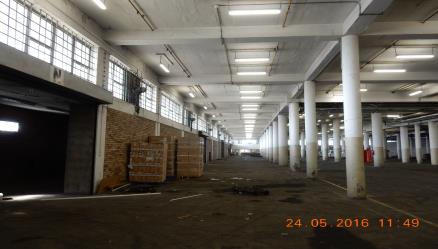 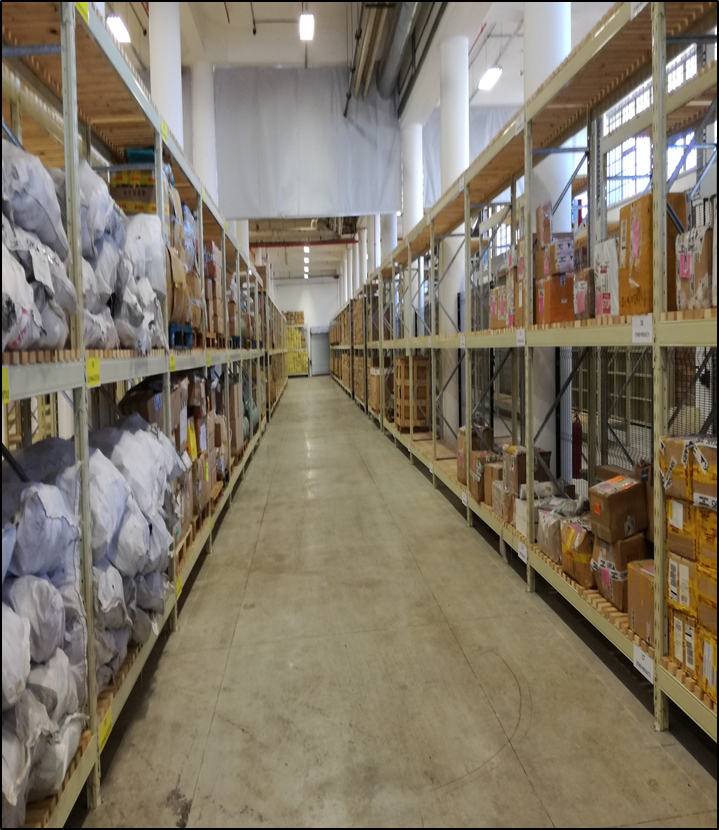 CAPE TOWN JOURNEY
BEFORE
AFTER
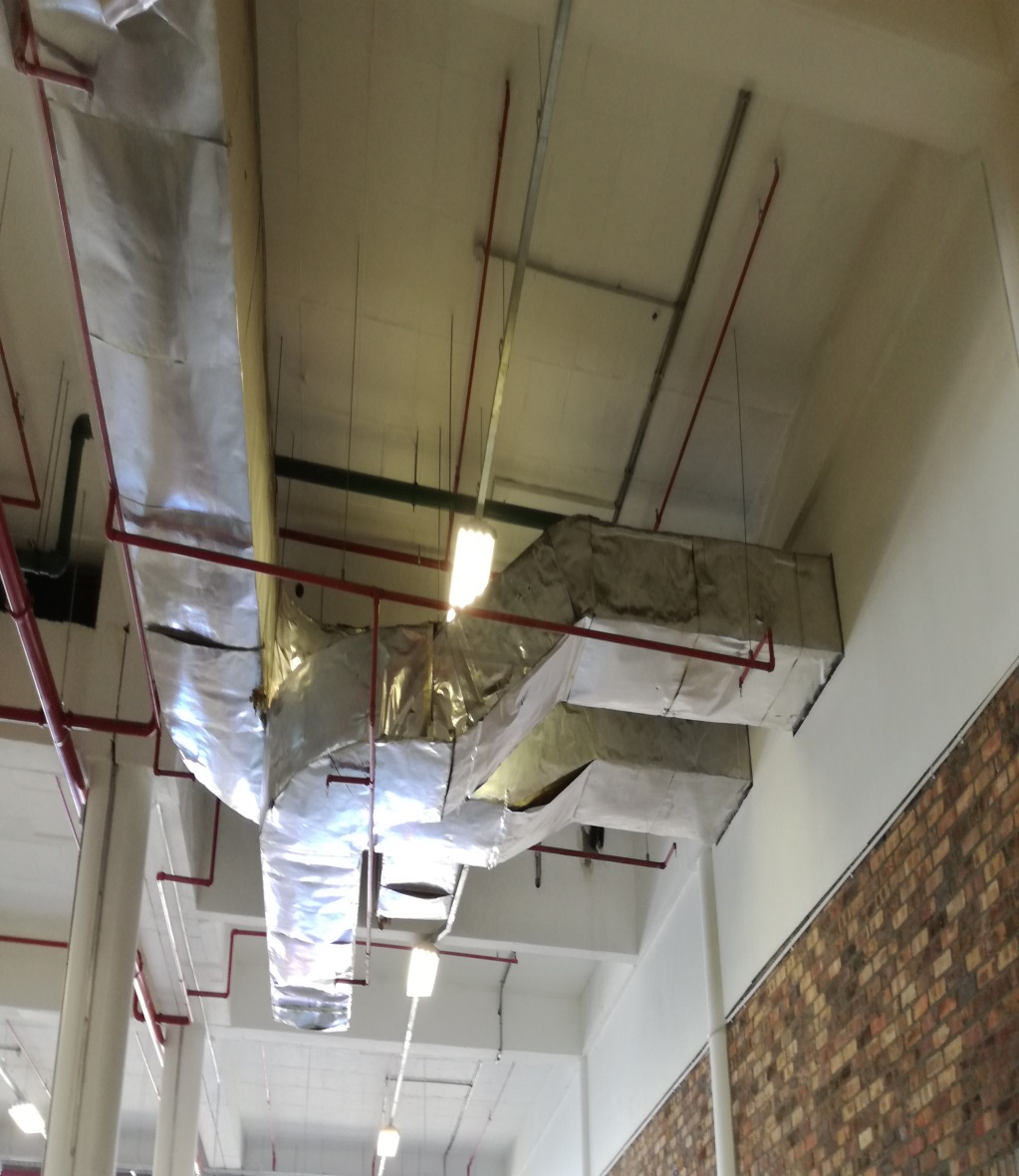 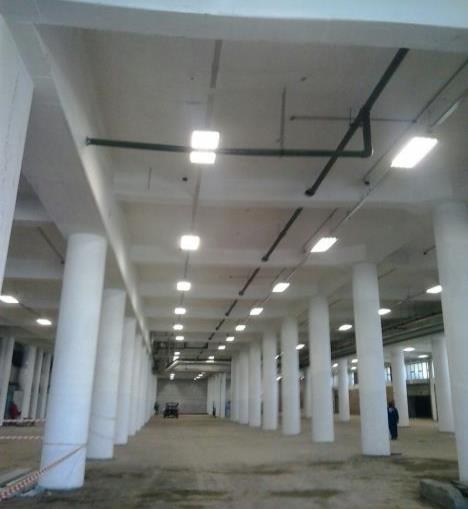 CAPE TOWN JOURNEY
BEFORE
AFTER
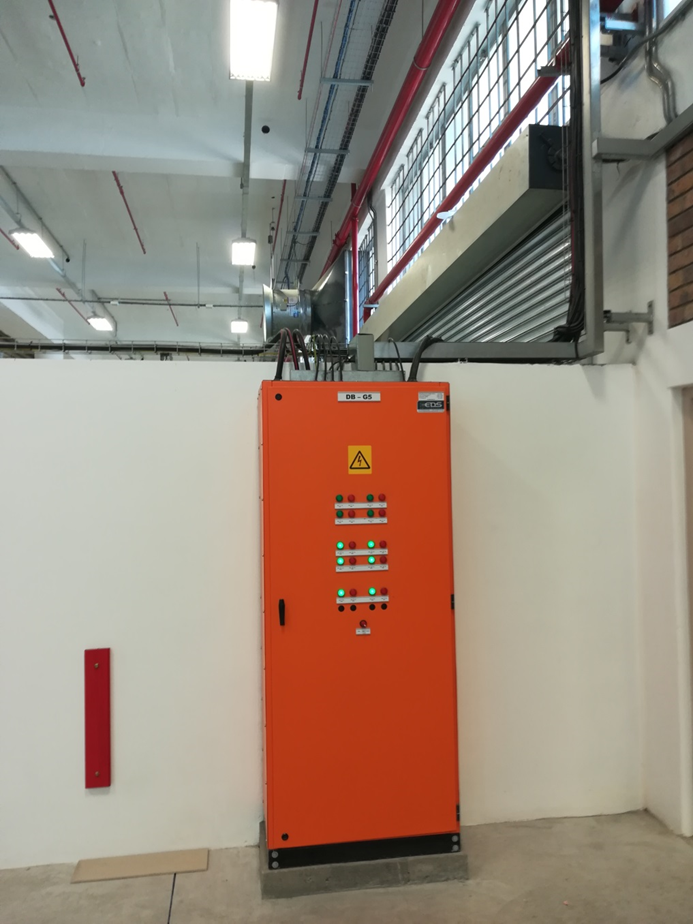 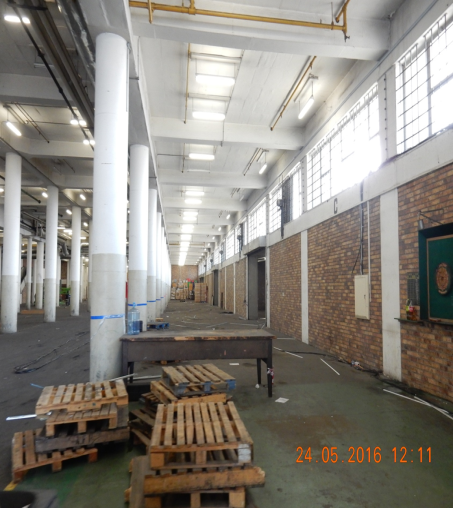 CAPE TOWN JOURNEY
BEFORE
AFTER
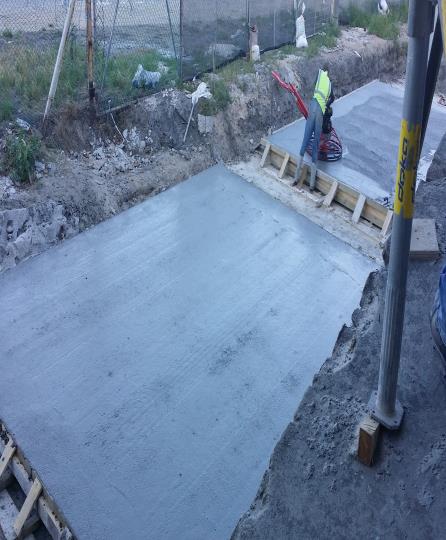 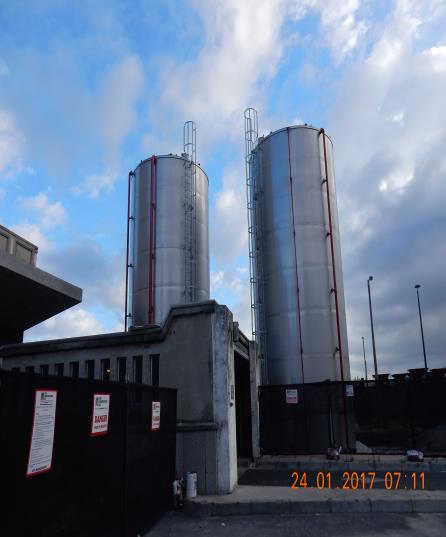 CAPE TOWN JOURNEY
AFTER
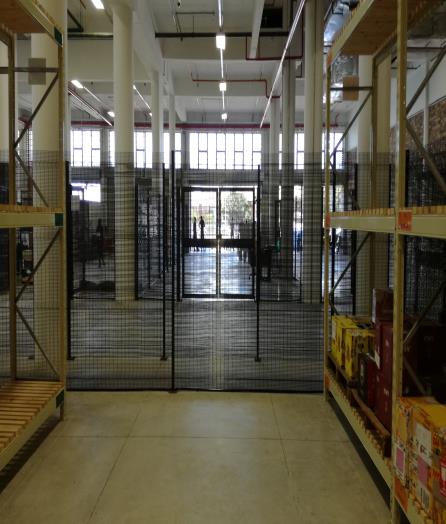 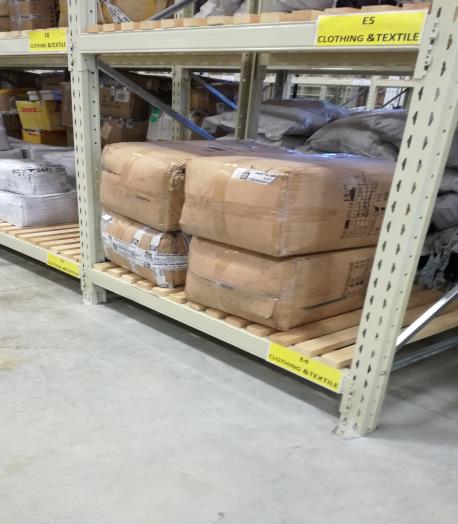 CAPE TOWN JOURNEY
AFTER
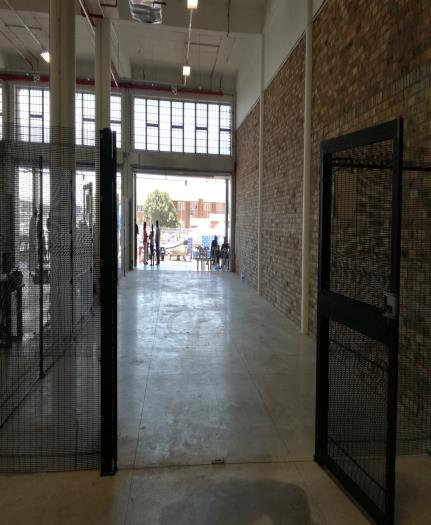 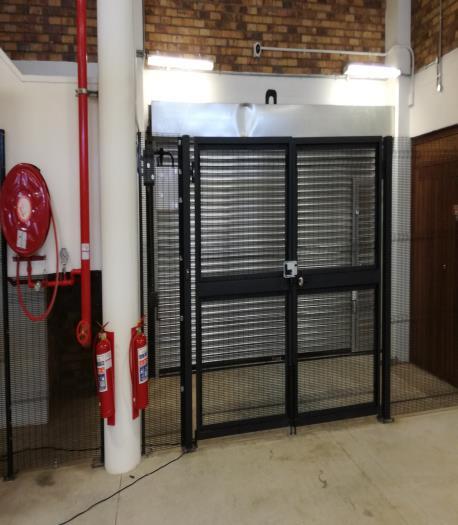 CAPE TOWN JOURNEY
AFTER
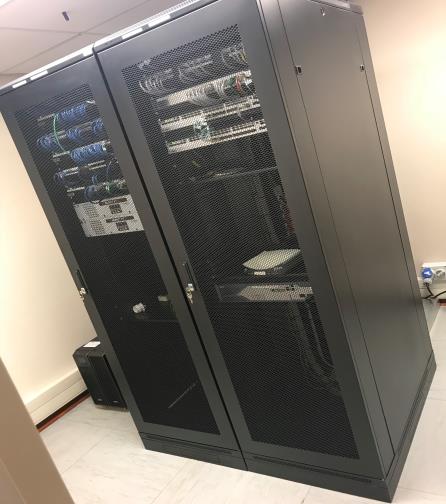 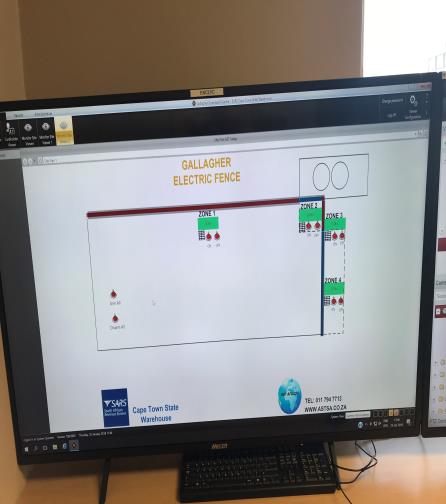 CAPE TOWN JOURNEY
AFTER
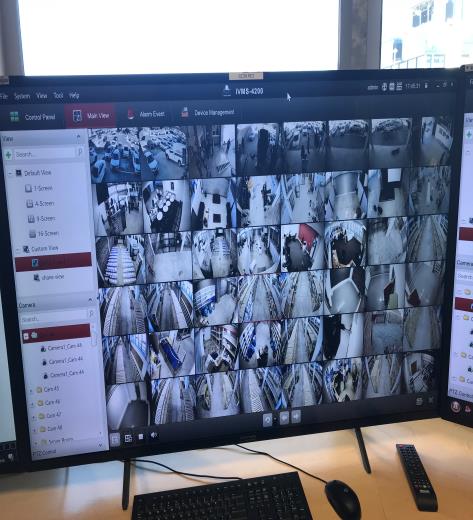 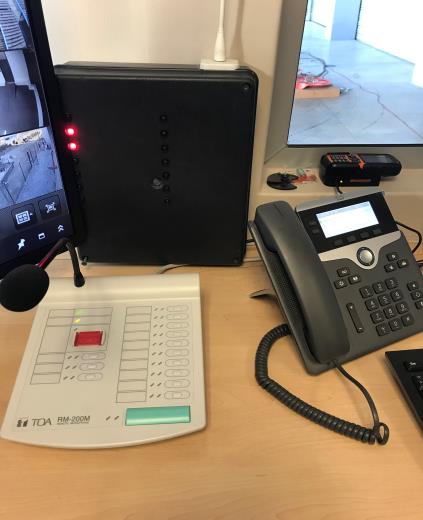 CAPE TOWN JOURNEY
AFTER
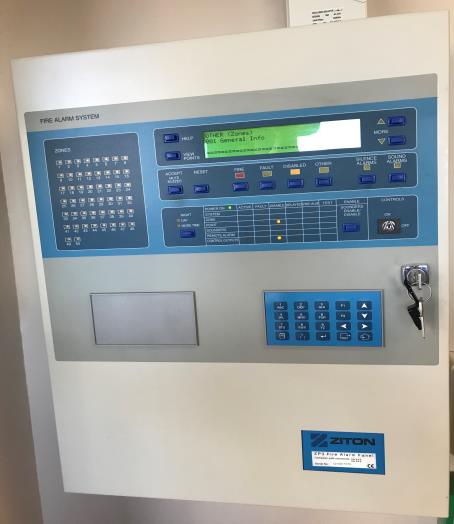 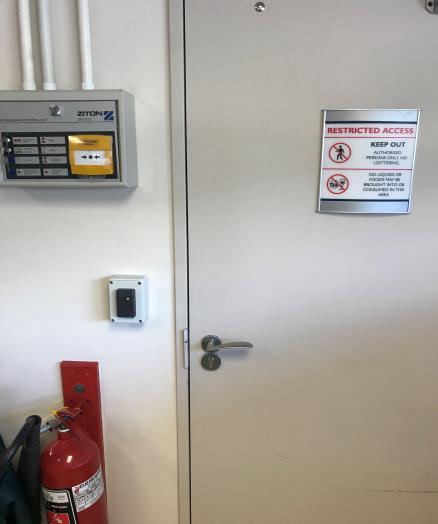